Larval/Juvenile Lamprey Entrainment in Irrigation Diversions (Yakima Subbasin)
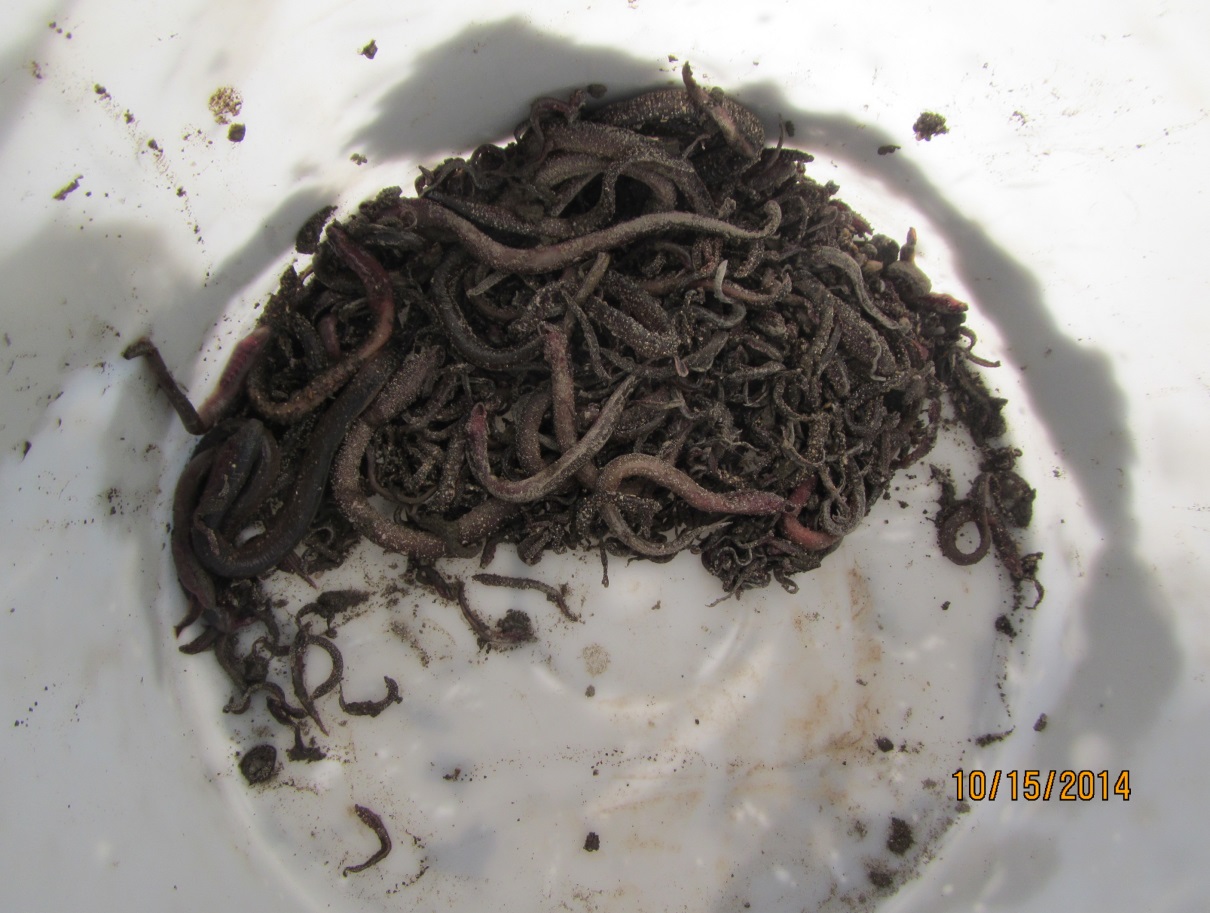 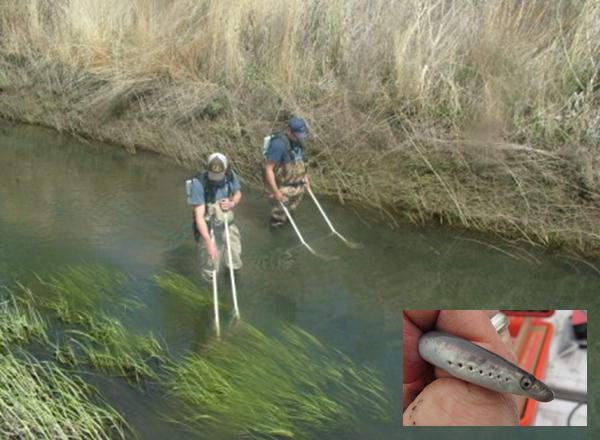 CTUIR & BOR
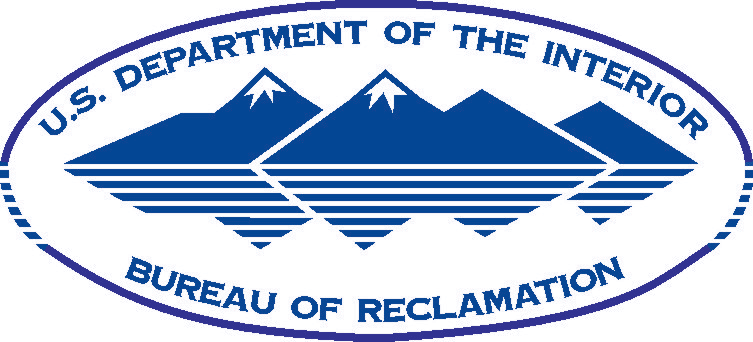 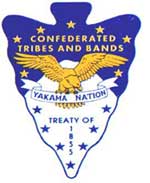 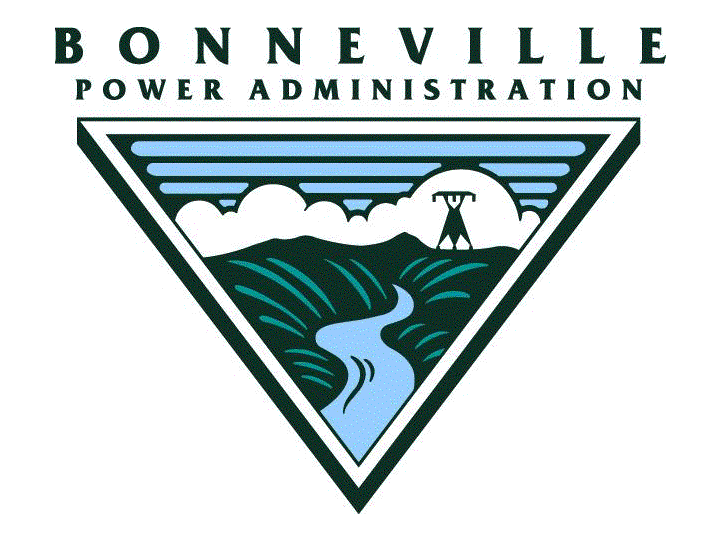 Yakama Nation Fisheries: Pacific Lamprey Recovery Project
Tyler Beals, Ralph Lampman, Patrick Luke, Dave’y Lumley, Ed Johnson and Frank Spillar
[Speaker Notes: I would also like to note ….CTUIR and BOR]
Overview
Background
What we know & don’t know
2. Summary of Previous Findings(~2013)
3. New Findings in 2014
4. Recommendations (Short-Term &
    Long-Term)
“2” Lamprey Species
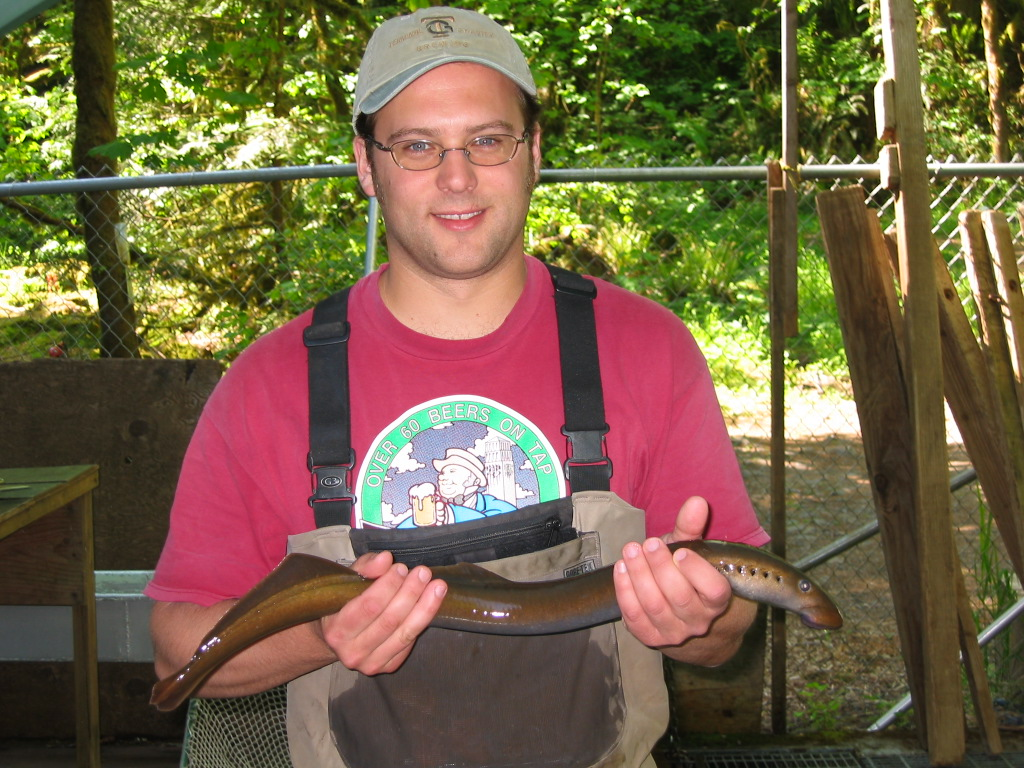 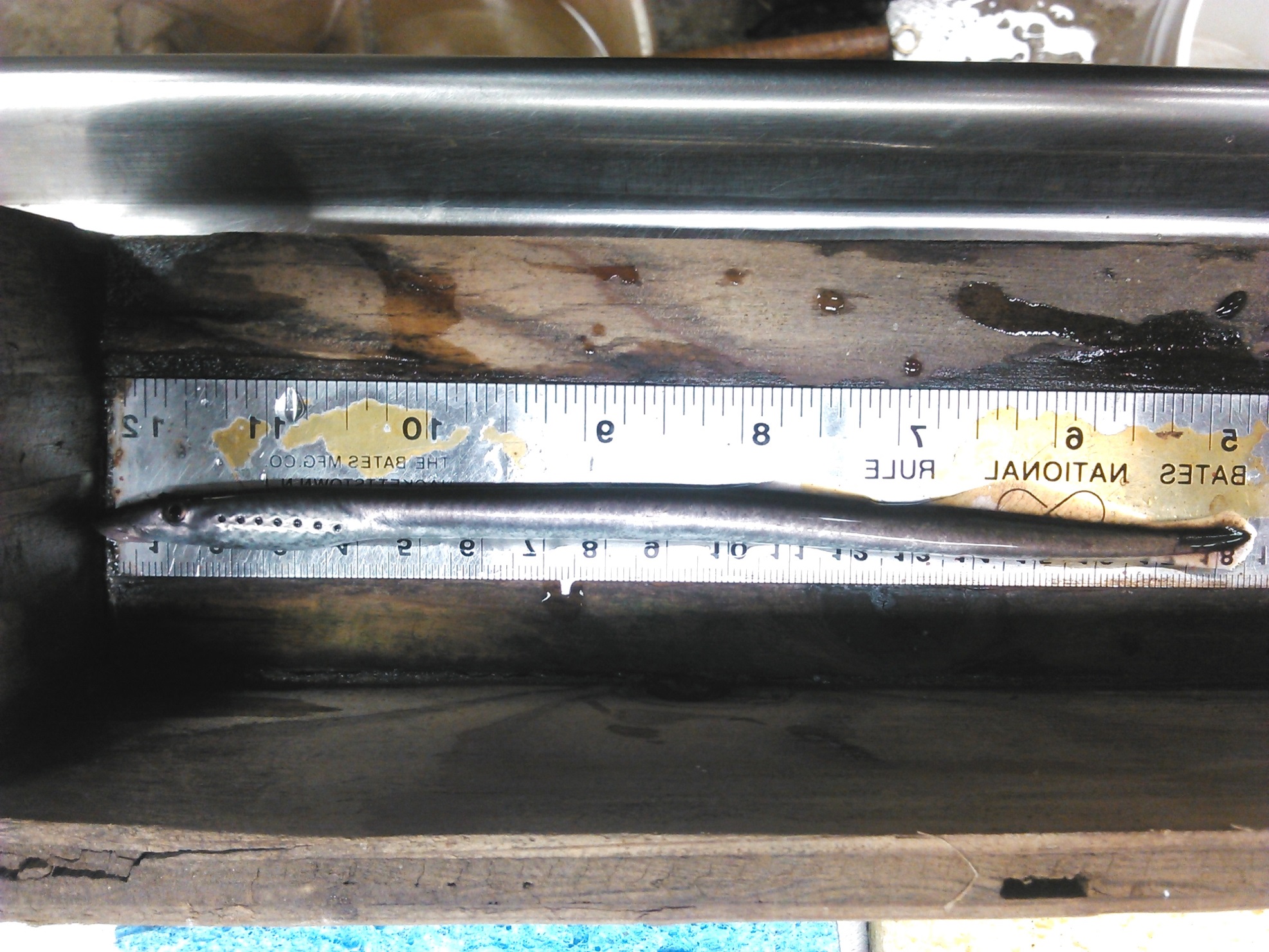 Pacific Lamprey
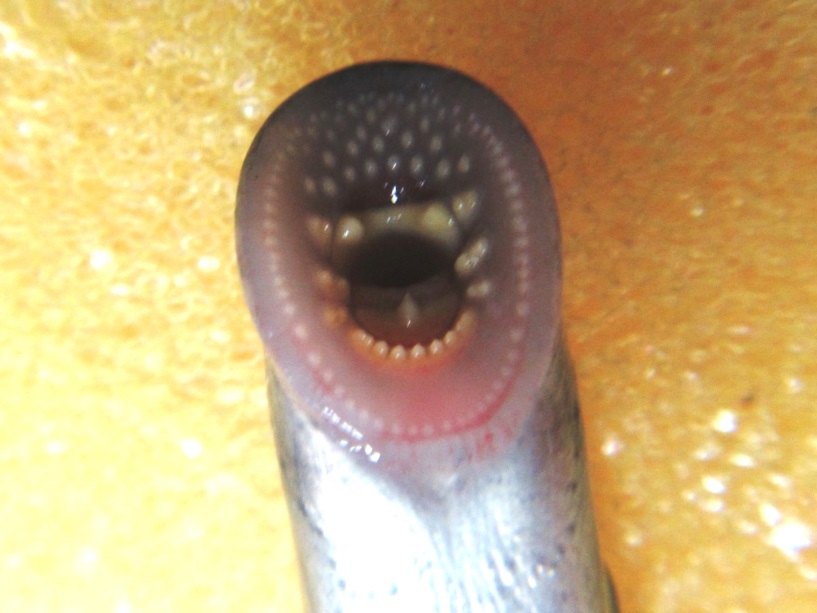 Western River Lamprey
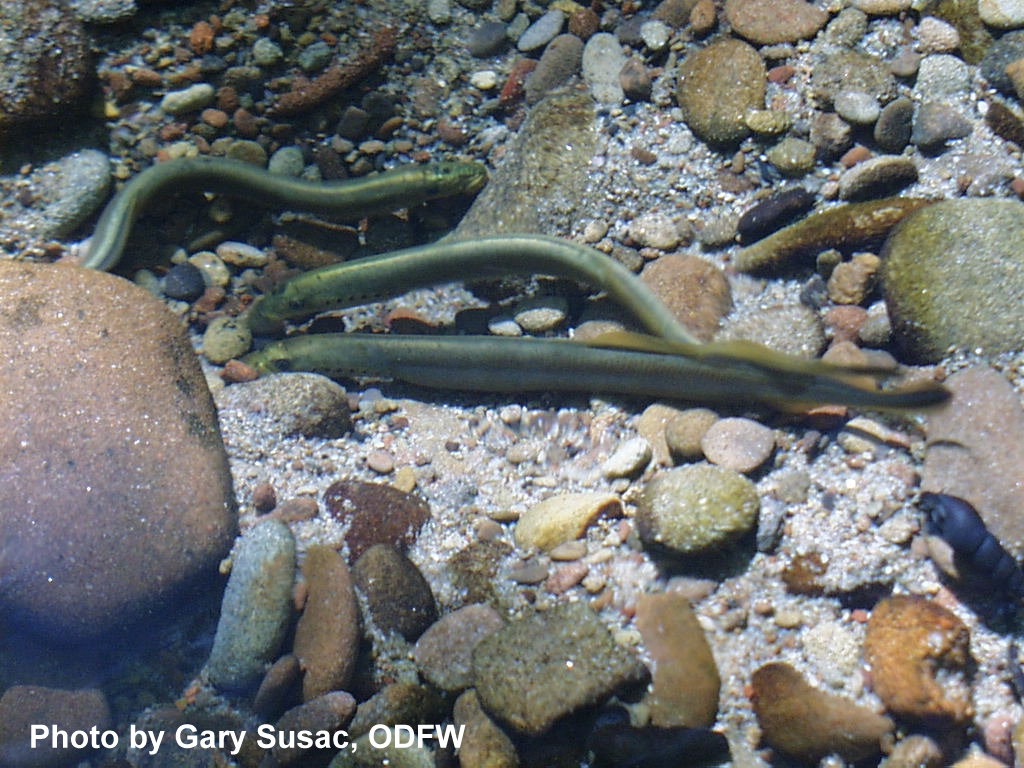 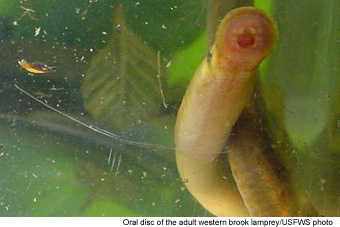 Western Brook Lamprey
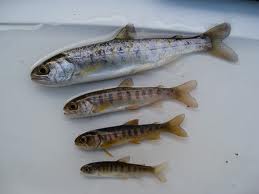 Coho Salmon
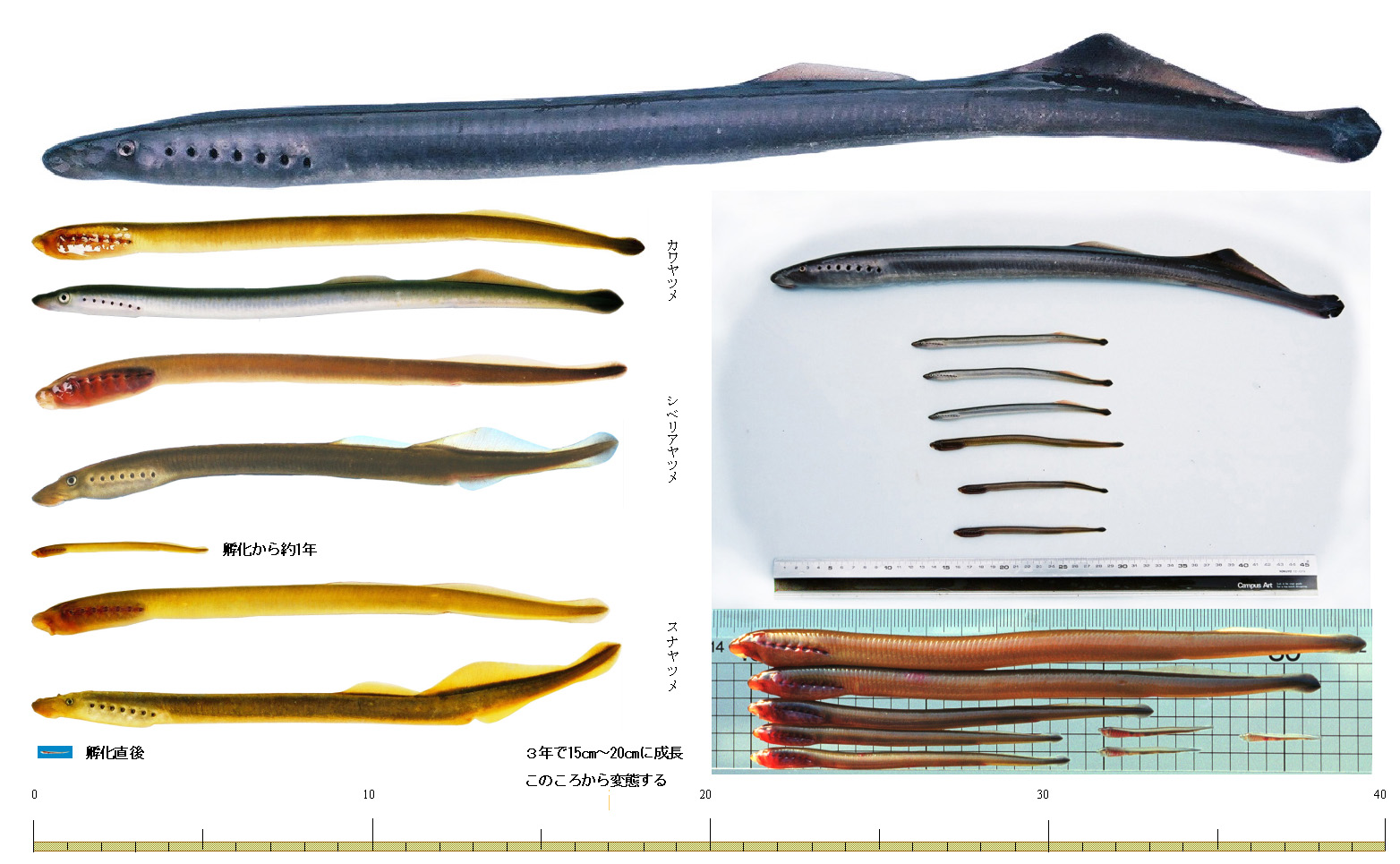 Lamprey
3/32” or 2.4 mm
[Speaker Notes: In a hatchery setting we looked at]
Hundreds of thousands of juvenile and larval lamprey are found each year in dewatered diversions
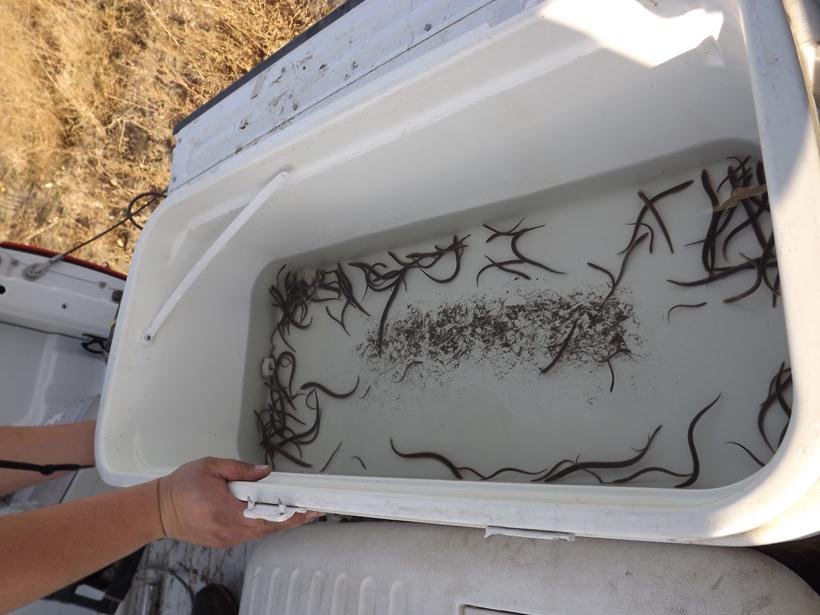 large
small
[Speaker Notes: In the Columbia River Basin, …… so this is not  just a Yakima Subbasin problem. For example in the Wenatchee River at Dryden Diversion, where only Pacific Lamprey reside, we have estimated the number of entrained lamprey to be greater than 5,000.]
Irrigation Diversions provide refuge and ideal habitat for juvenile/larval lamprey
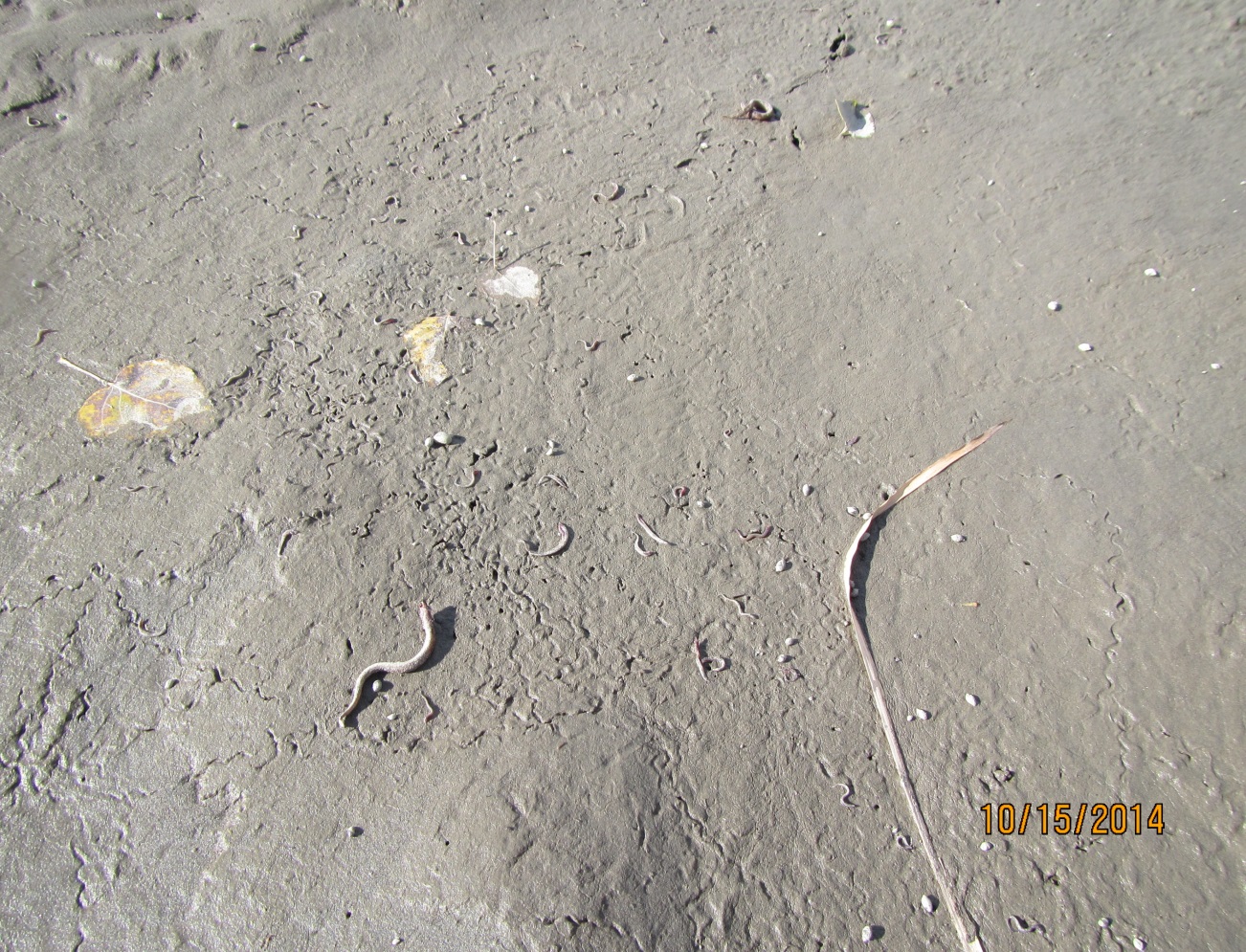 [Speaker Notes: Fine sediment collects in these irrigation diversions which provide…..in this photo we see about 50 dead lamprey on top of the sediment]
2013 Match-Pair Analysis
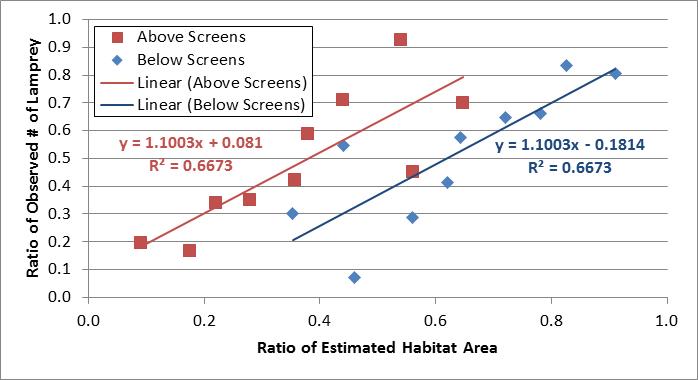 More sediment = more lamprey
Control the fine sediment, control larval entrainment?
[Speaker Notes: In 2013 we looked at the relationship between the area of larval habitat (shown on the x axis) and the # of lamprey (shown on the Y axis). Click* …. The take home message here is that the more sediment an area has, we expect to see more lamprey. Control the fine sediment, we may be able to control larval entrainment.]
2014 Observed # of Lamprey
Total   = 3,427
                4,514
63.6%
36.4%
2178
864
Downstream
[Speaker Notes: Lets take a look at our 2014 information; We surveyed 15 irrigation diversions;]
Desiccated Lamprey
1087 total desiccated lamprey (mostly < 50 mm)
24.1 % of the total # of observed lamprey
Underestimate of total number
Snake-like trail markings on sediment
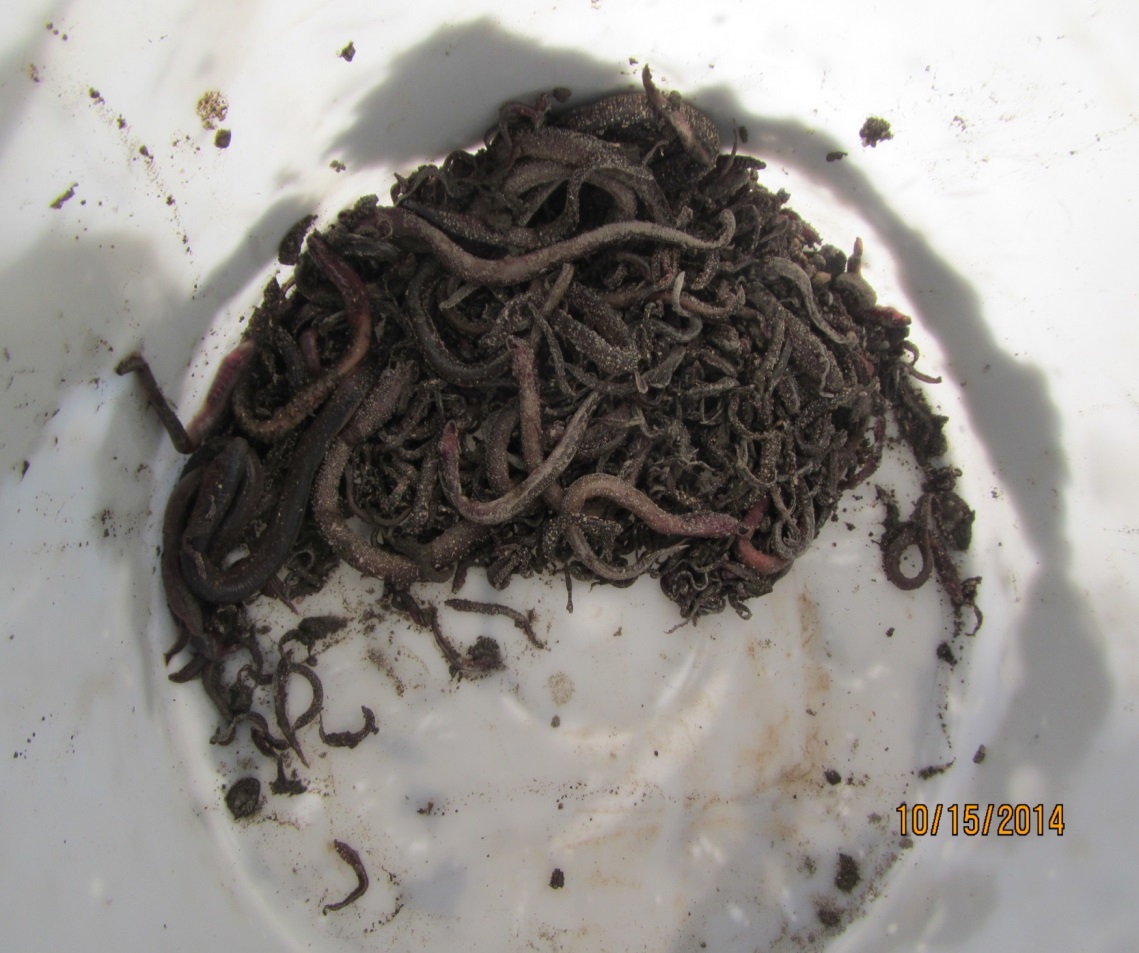 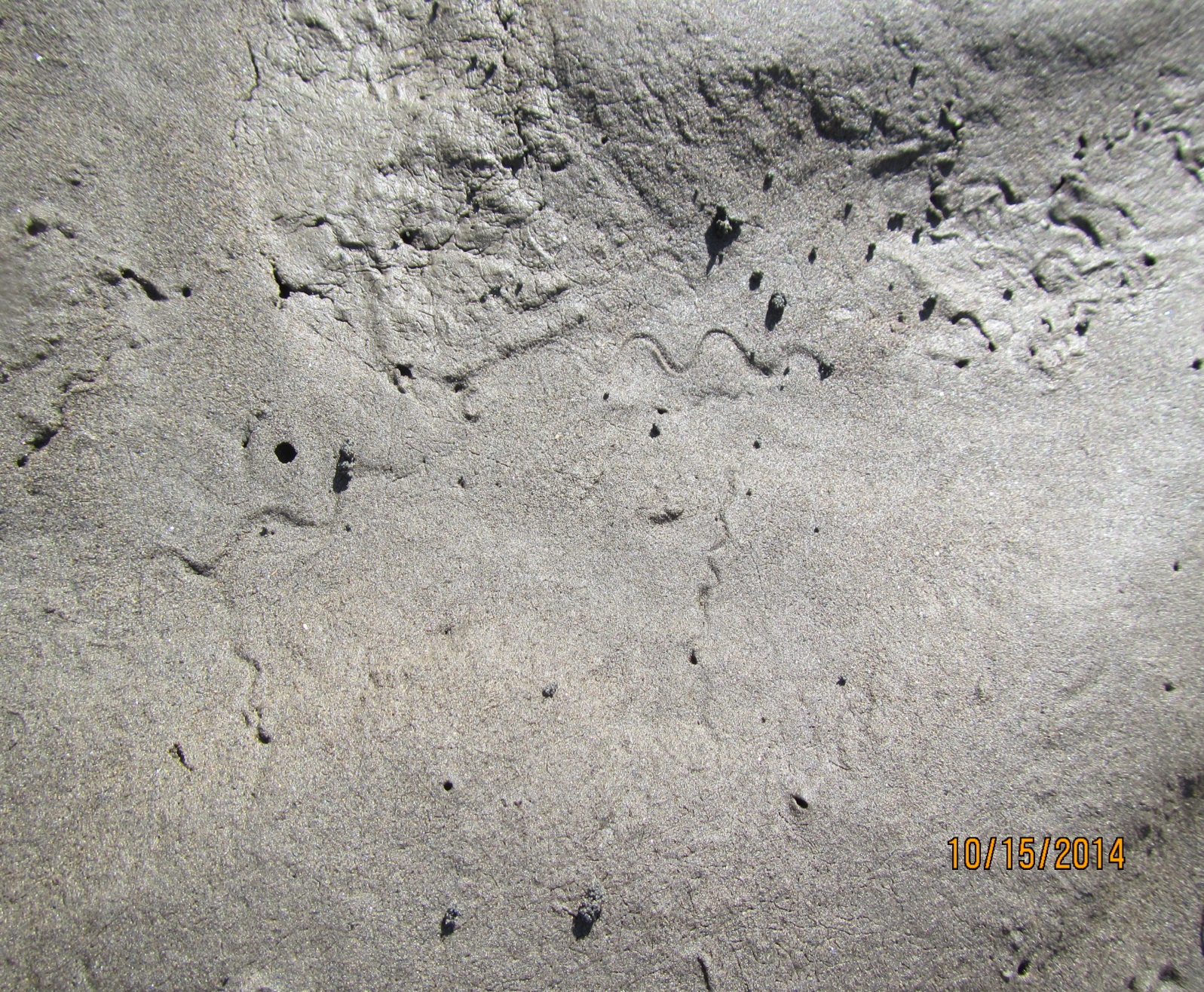 2014 Observed Larval Habitat
Total = 14,183 m2
(32,102 m2 in 2013)
49.6%
50.4%
7024 m2
7159 m2
Downstream
[Speaker Notes: Additionally, there is quite a large area of larval habitat at these diversions – Start with 2014; then 32,102 (covered more diversions, focused on the canal area); average is 50/50 but there is a wide variety to where the habitat collects between diversions.– small amount (14,000 = 2.8 football fields; ~ 3). Type 3 habitat (17.9 % of the total area observed at visited diversions)]
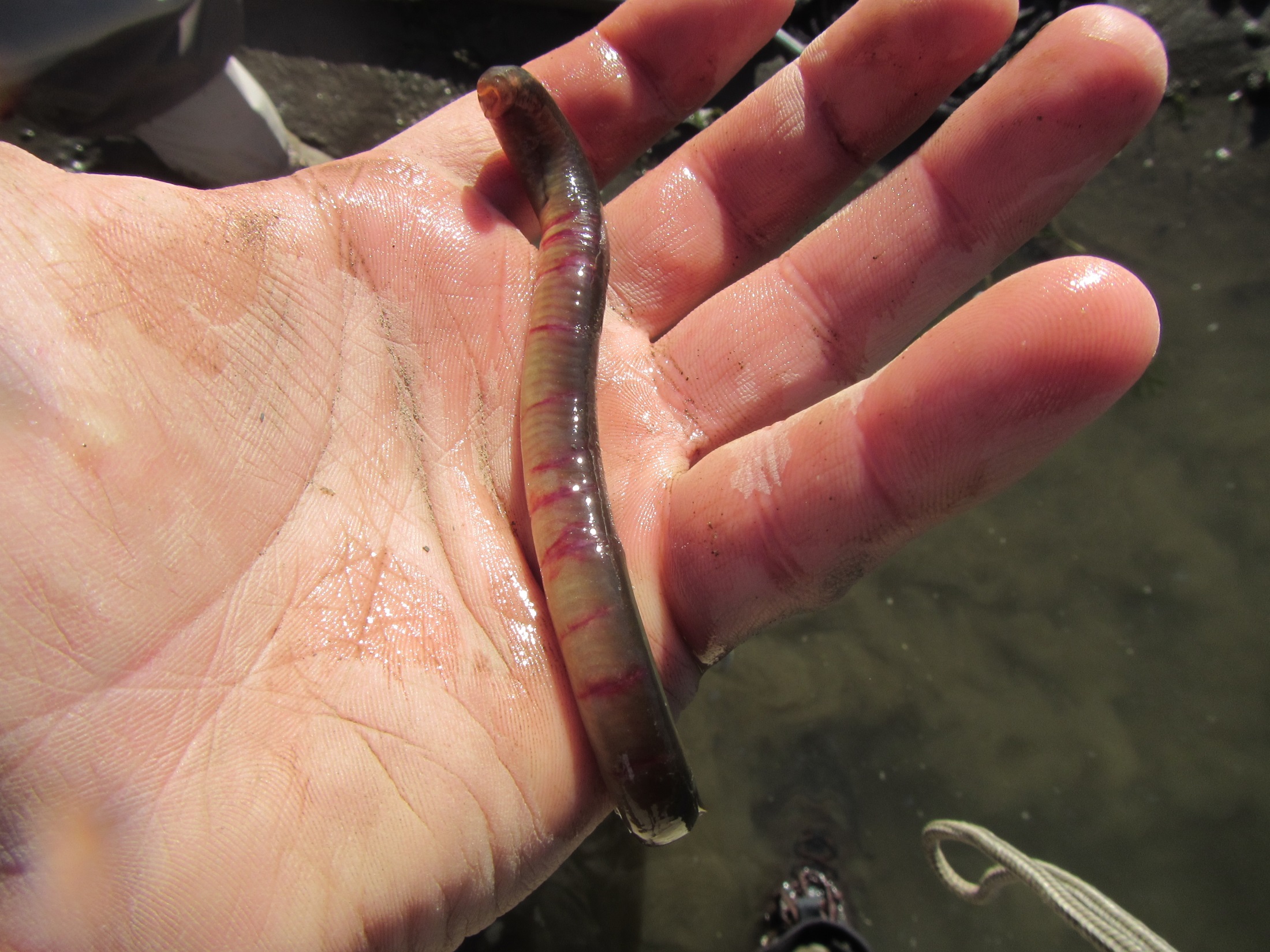 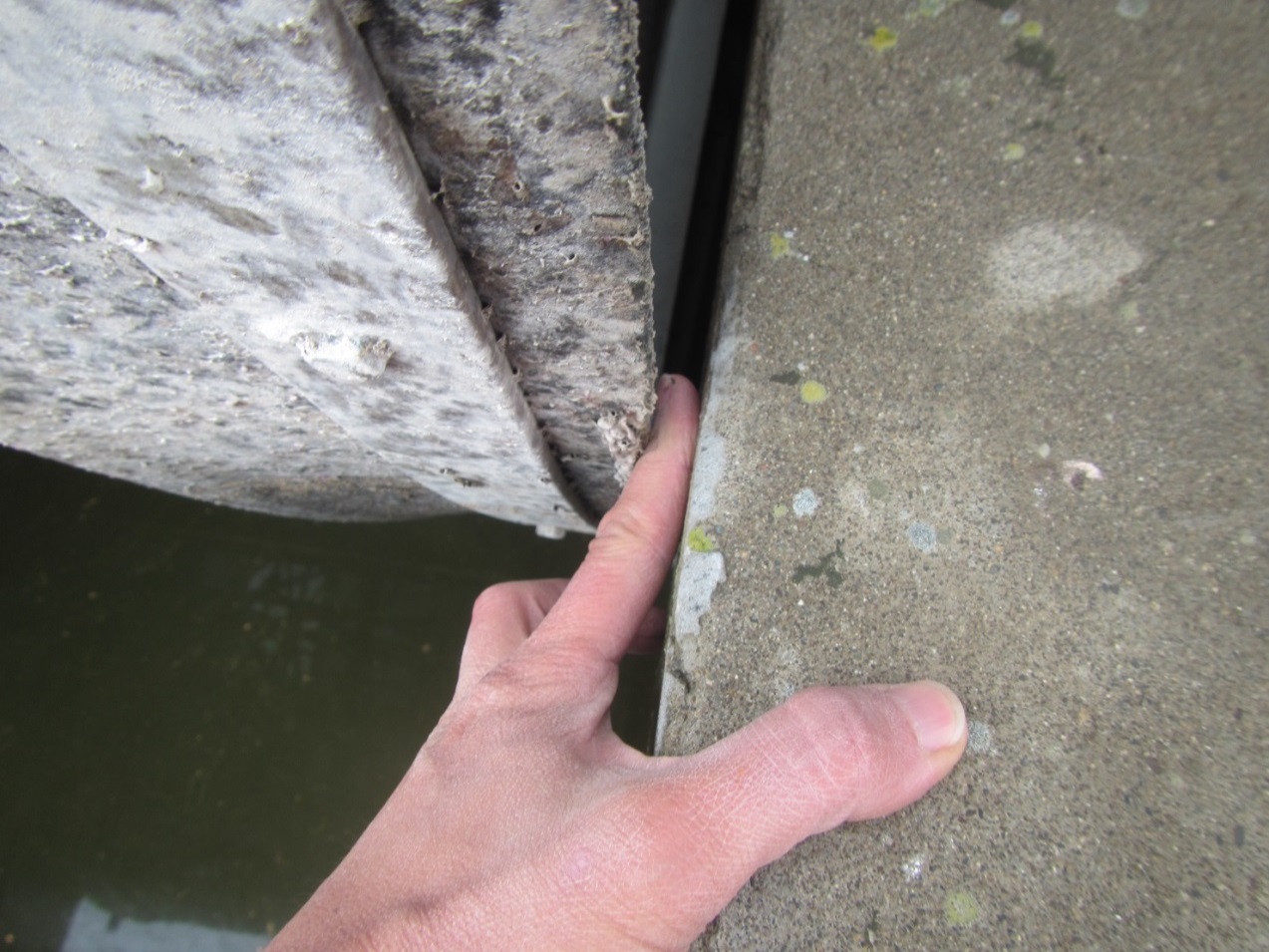 Size Class Distribution
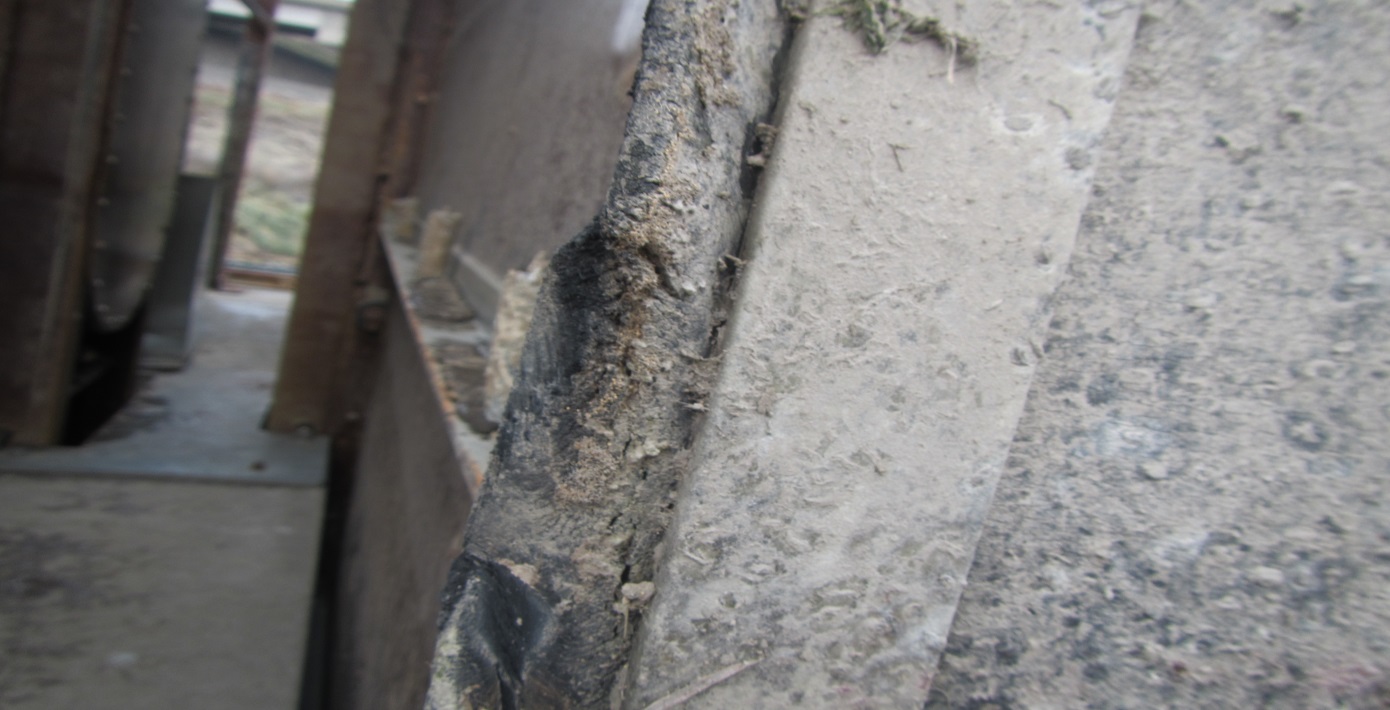 Vertical metal 
Bar (~6mm gap)
Torn rubber 
Seal (5-14mm gap)
[Speaker Notes: Larger fish – shouldn’t be passing through looked at Sunnyside….even the smallest hole that they can pass through they will]
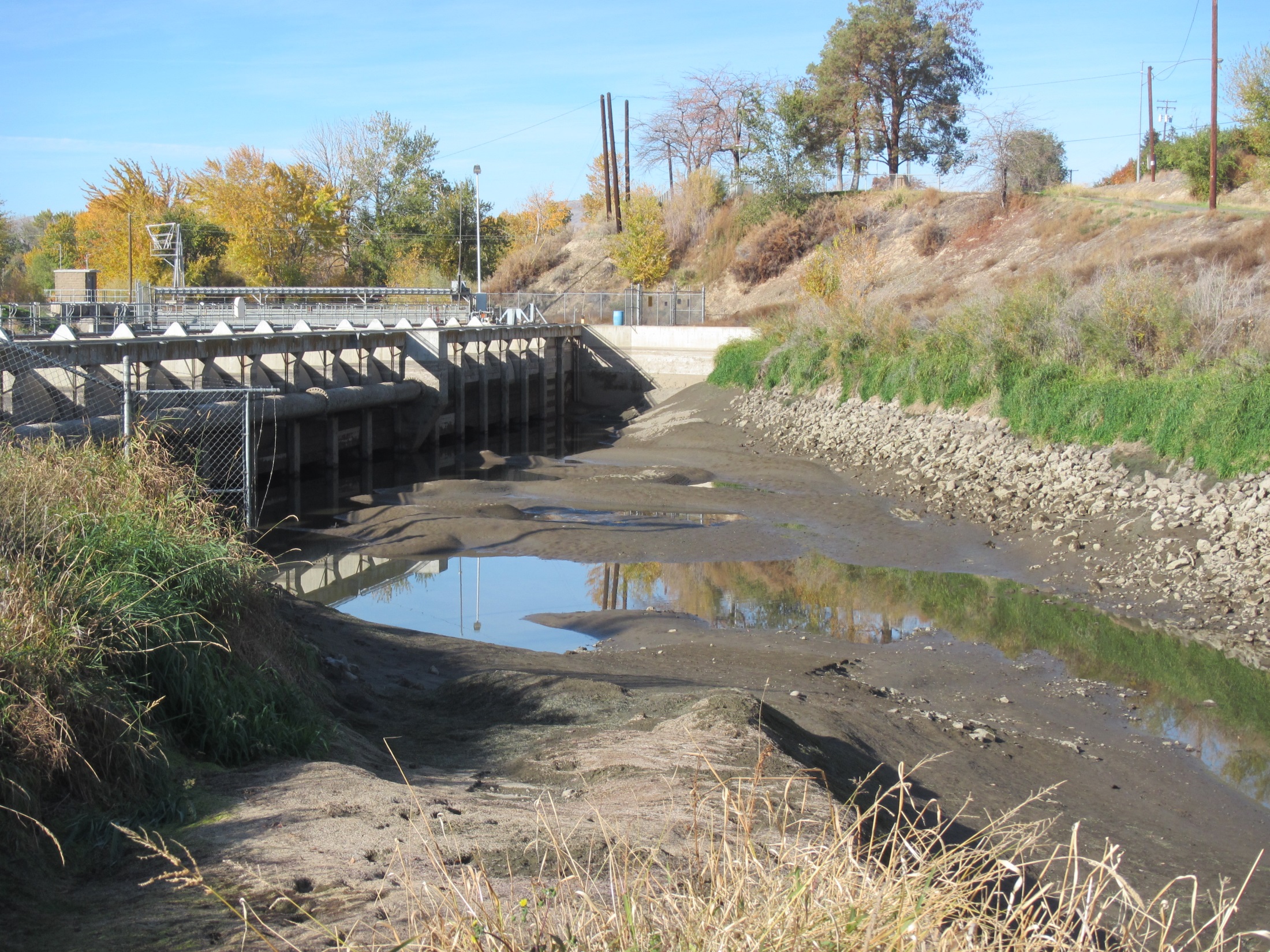 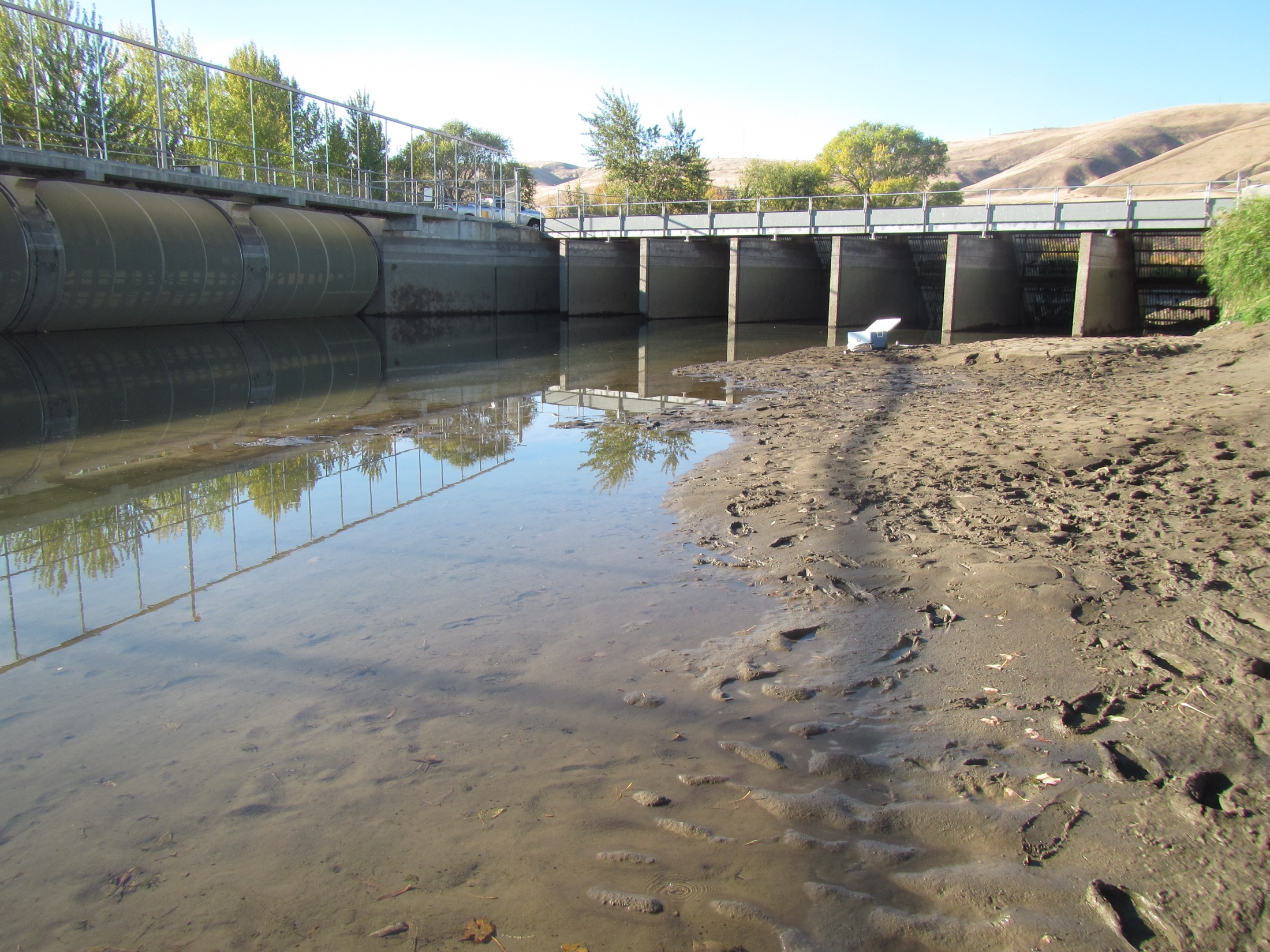 Larvae # Estimations
Wapato and Sunnyside diversions

Large Scale Irrigation Diversions
1300 and 2000 cfs, respectively

1/8” wire mesh screen

Close proximity to each other
.
Entrain thousands of larval lamprey each year
 91.4% of all observed lamprey in 2014

Contrasting sediment/larval distribution
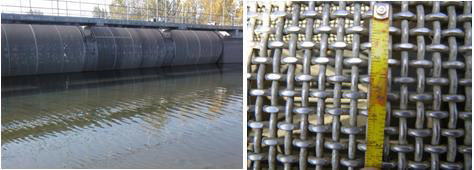 3/32”-1/8” (2.38-3.18mm)
Wire Cloth/ Rotary Drum 1/8” Wire Mesh
[Speaker Notes: We find thousands of larval lamprey in Wapato and Sunnyside Diversions. Our goal was to better estimate the number of lamprey entrained here …. Mention the total % of lamprey observed came from Wapato/Sunnyside diversions ; and larvae distribution; contrasting sediment/lamprey distribution; ~ 5 rkm apart (Sunnyside/Wapato);]
Larvae # Estimations
Single Day Estimation
Wapato and Sunnyside Diversions
Wet vs. Dry Larval Habitat
Exclude # of dry/desiccated lamprey
Finding by chance
Divided wetted habitat in sections
Estimated # of lamprey per section

Mark-Recapture Study
Wapato Diversion 
Chapman Mark-Recapture Method
VIE Tagging
[Speaker Notes: The first objective was to calculate a single day estimation]
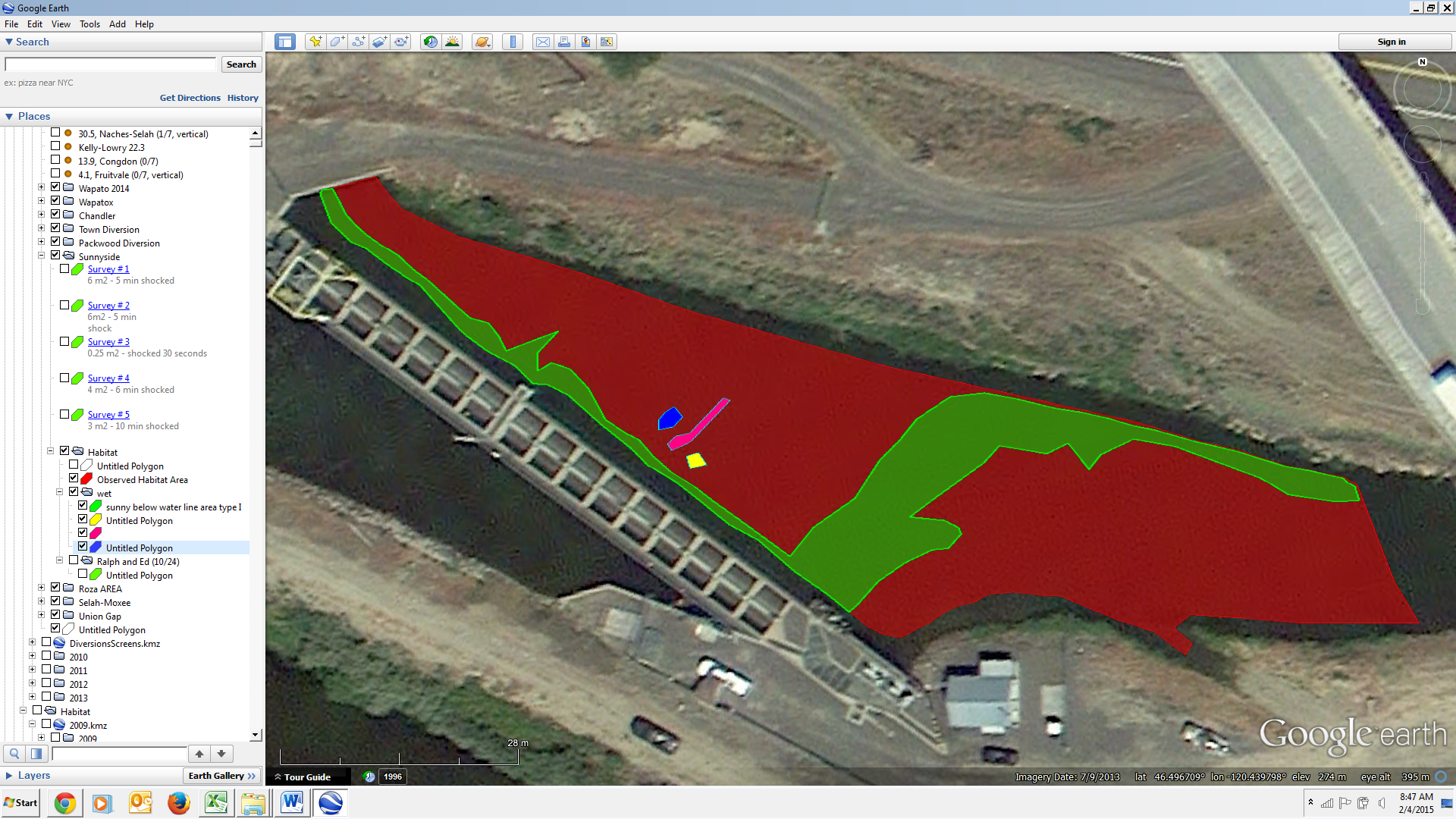 Sunnyside Diversion
4
3
Flow
1
2
5
Results from # Estimations
Single Day Estimation
Sunnyside – 5,249
Wapato – 3,259

Mark-Recapture Study
19-45 % observed during a single pass survey
45 % (conservative)
Sunnyside – 11,664 
Wapato – 7,423

18, 907 entrained larval/Juvenile Lamprey
[Speaker Notes: Based on a single pass assessment, the estimated number of lampreys entrained within these areas of interest in Sunnyside Diversion (Yakima River; river km 171.0) and Wapato Diversion (Yakima River; river km 175.5) were estimated to be 3259 and 5249, respectively. Visual implant elastomer (VIE) tags were inserted into larval/juvenile lampreys captured within a high density area above the fish screens at Wapato Diversion. The resulting mark recapture study concluded that potentially only between 19 and 45 percent of the lamprey present in a given area were observed during a single pass survey. If we assume that during our single pass estimate we observed only 45% of the lamprey present (the highest percentage based on our mark recapture study), our estimated totals for Wapato and Sunnyside diversions within the area of interest would increase dramatically to18,907 lampreys (7,423 and 11,664, respectively).  In addition to this estimate, over 1,000 desiccated larvae were found in these two diversions; however, this number is likely an underestimate based on the difficulty in finding desiccated larvae from predation and rapid decomposition of larval bodies.]
% PA Entrainment
Diversions downstream Roza Dam
Identified 1201 larval lamprey 
Average PA % = 7 %
Wapato 
~ 519 PA lamprey
Sunnyside 
~ 816 PA lamprey
[Speaker Notes: More of a problem when restore the numbers – as the numbers increase (7% now likely to increase over time)]
Instream Monitoring of Larval Movement, Behavior and Entrainment
Monitor Instream Movements through repeat surveys
Find lamprey after diversion dewatering
Tagging
VIE Tags (> 15 mm)
PIT Tags  (> 70 mm)
Fin clip markings  (> 50 mm)
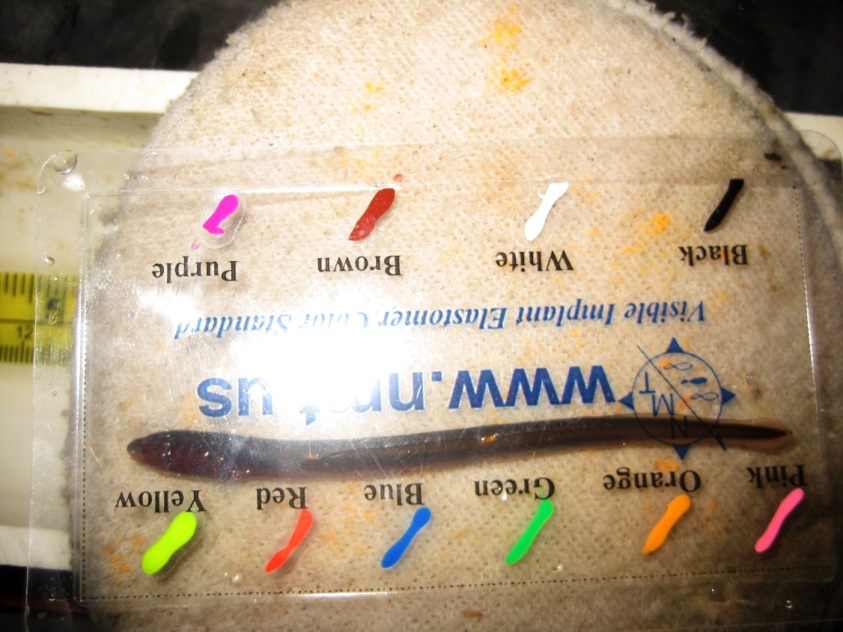 Lamprey > 50 mm
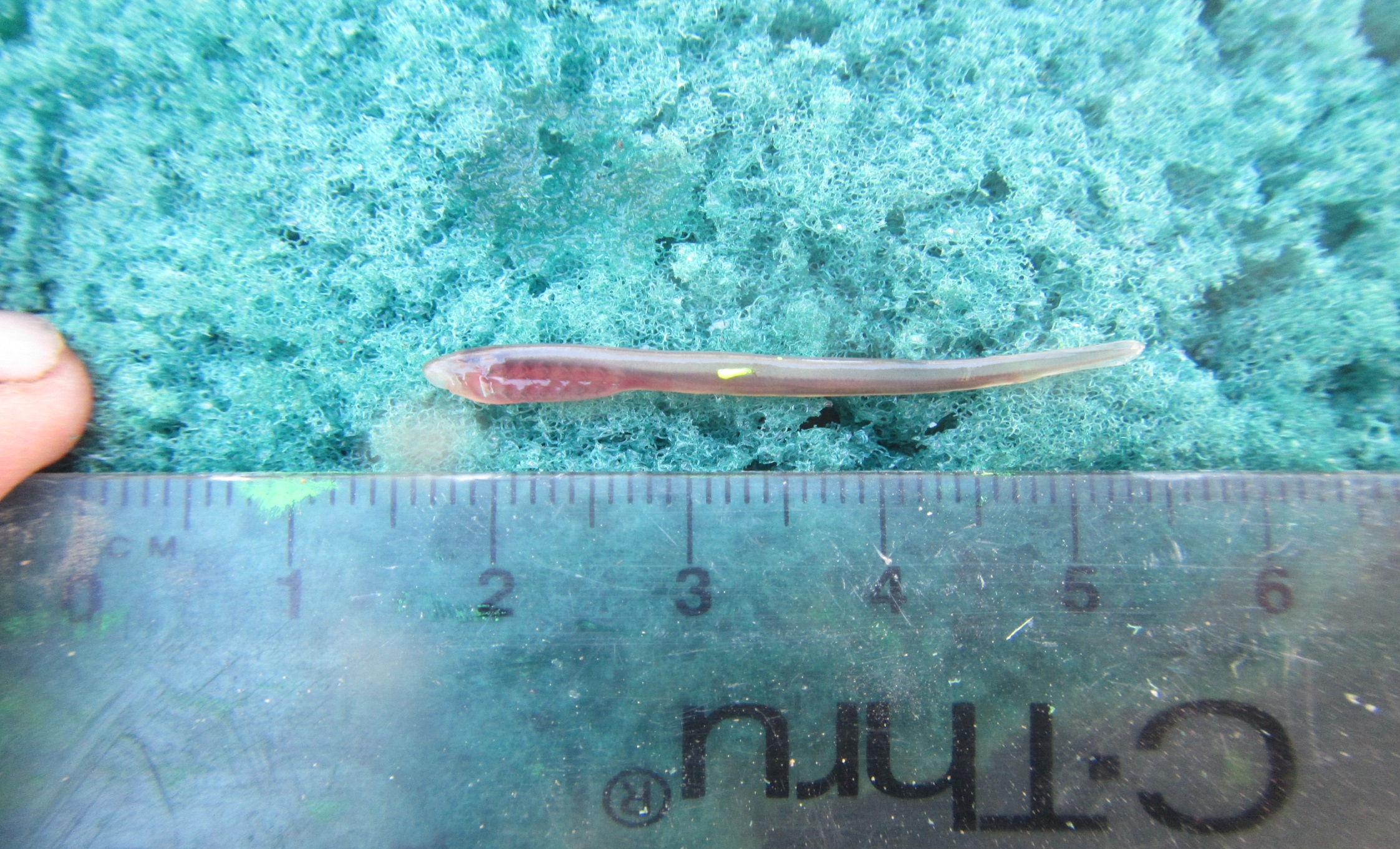 Middle
Posterior
Lamprey < 50 mm
Tagging Methods – PIT (>70 mm)
3mm microsurgical blades(full cut)
8 mm Pico PIT tags
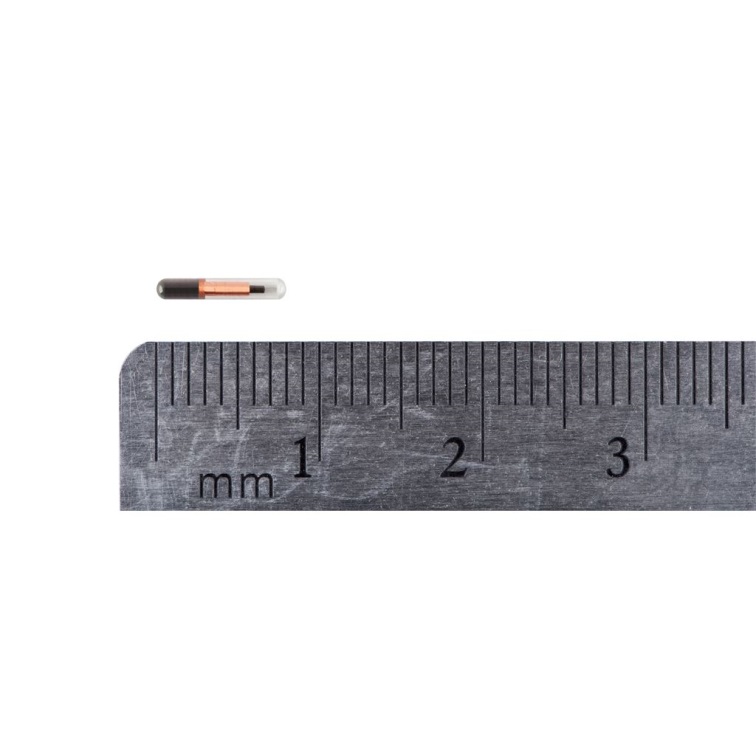 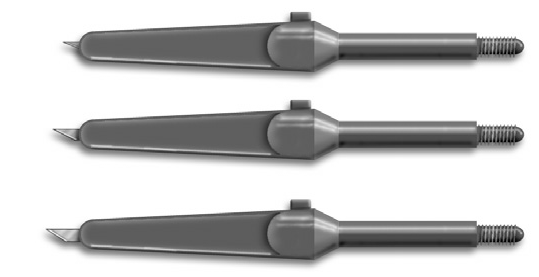 10-15 mm
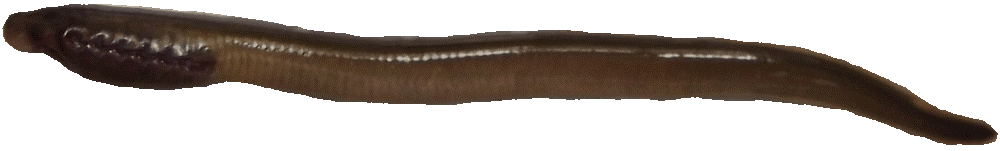 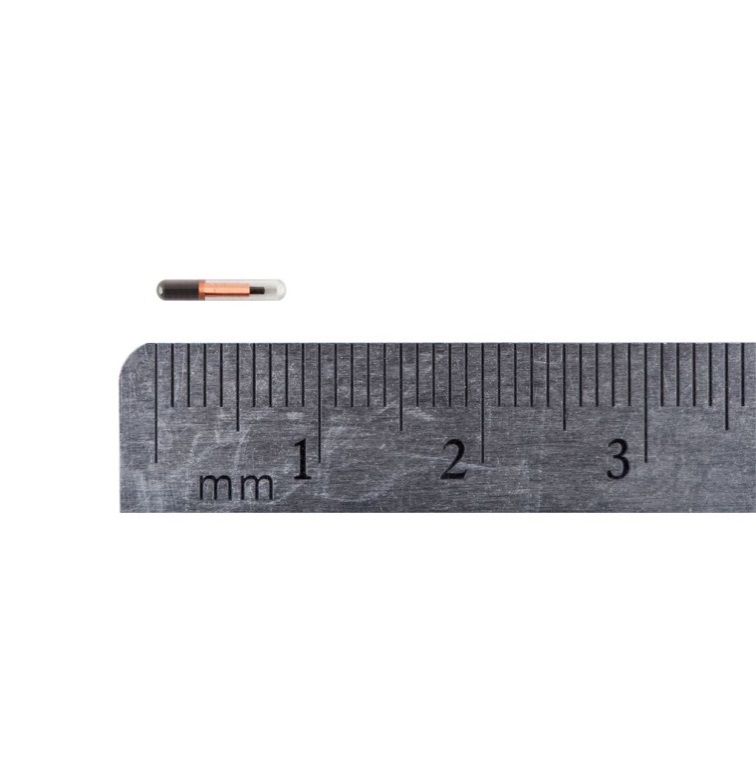 Slightly below half way point,aiming for upper part of cavity
Heart + Liver
other organs
*Method by CTUIR
Roza Reservoir
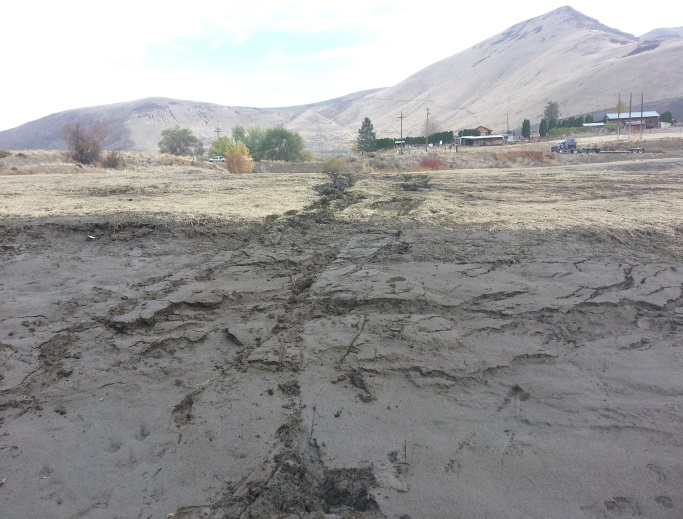 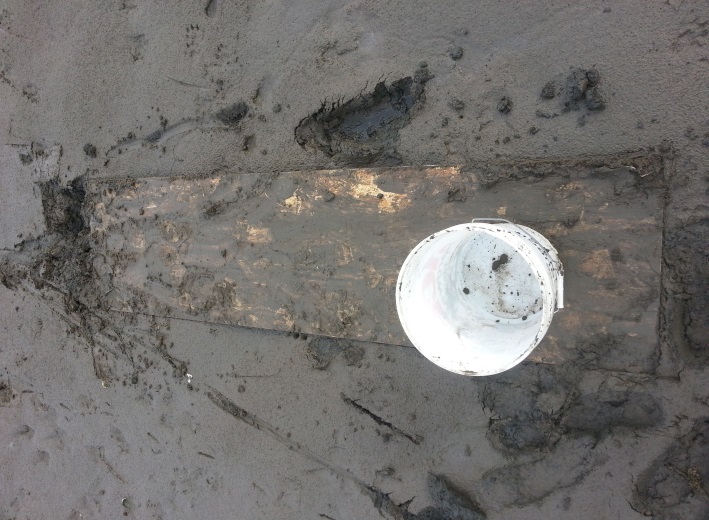 34,251 m2 Type I
 
10/29/2014
12,231 m2 Type I
(- 64.3%)
[Speaker Notes: Large amount of habitat gets dewatered, boards (don’t recomment), deepwater electroshocking to better understand]
Chandler Diversion Outmigration
2014

8 captured at Chandler Bypass. 
35 additional large larvae - Dryden Diversion
Only 12.5% of the macrophthalmia and 2.9% of the larval lamprey were detected. 

2015

31 Macrophthalmia 
1 PA Larvae

Possible Impacts:
Predation, screens designed for salmonids or other unknown factors
[Speaker Notes: As a result, although all juvenile pit tagged fish migrating back to the river through the bypass channel are supposed to be detected at the pit tag arrays.]
Long-term Fixes
Headgate Orientation to Control Sediment
Canal Channel Configuration
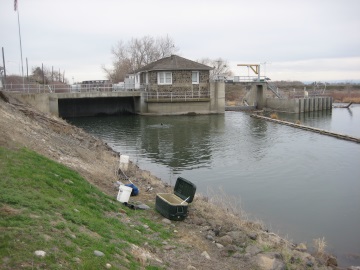 Headgate opening not from bottom
Vibrating or Electrifying the fish screens 

Headgate opening not from bottom 

Headgate orientation parallel to the main channel flow

Canal channel configuration
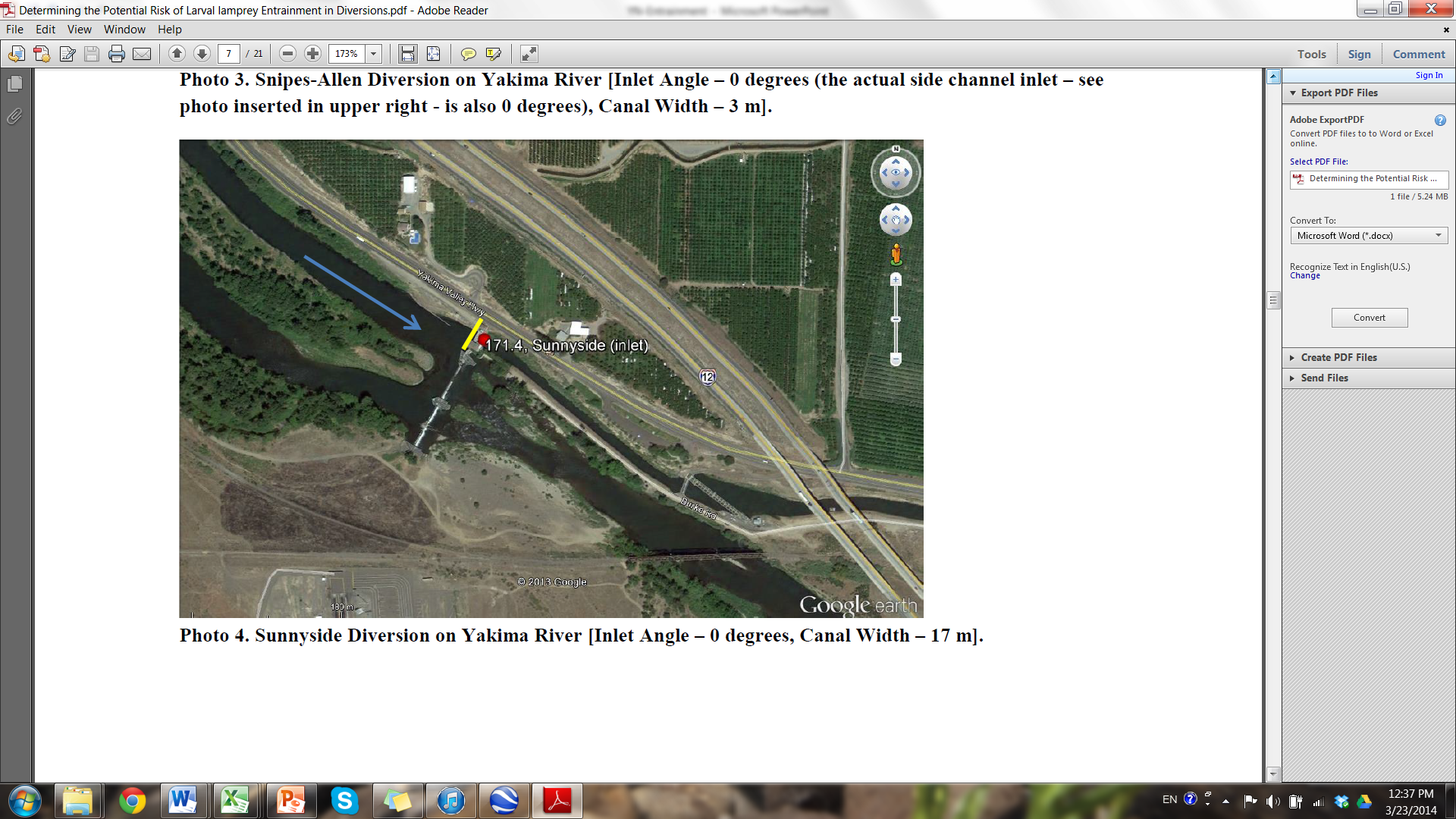 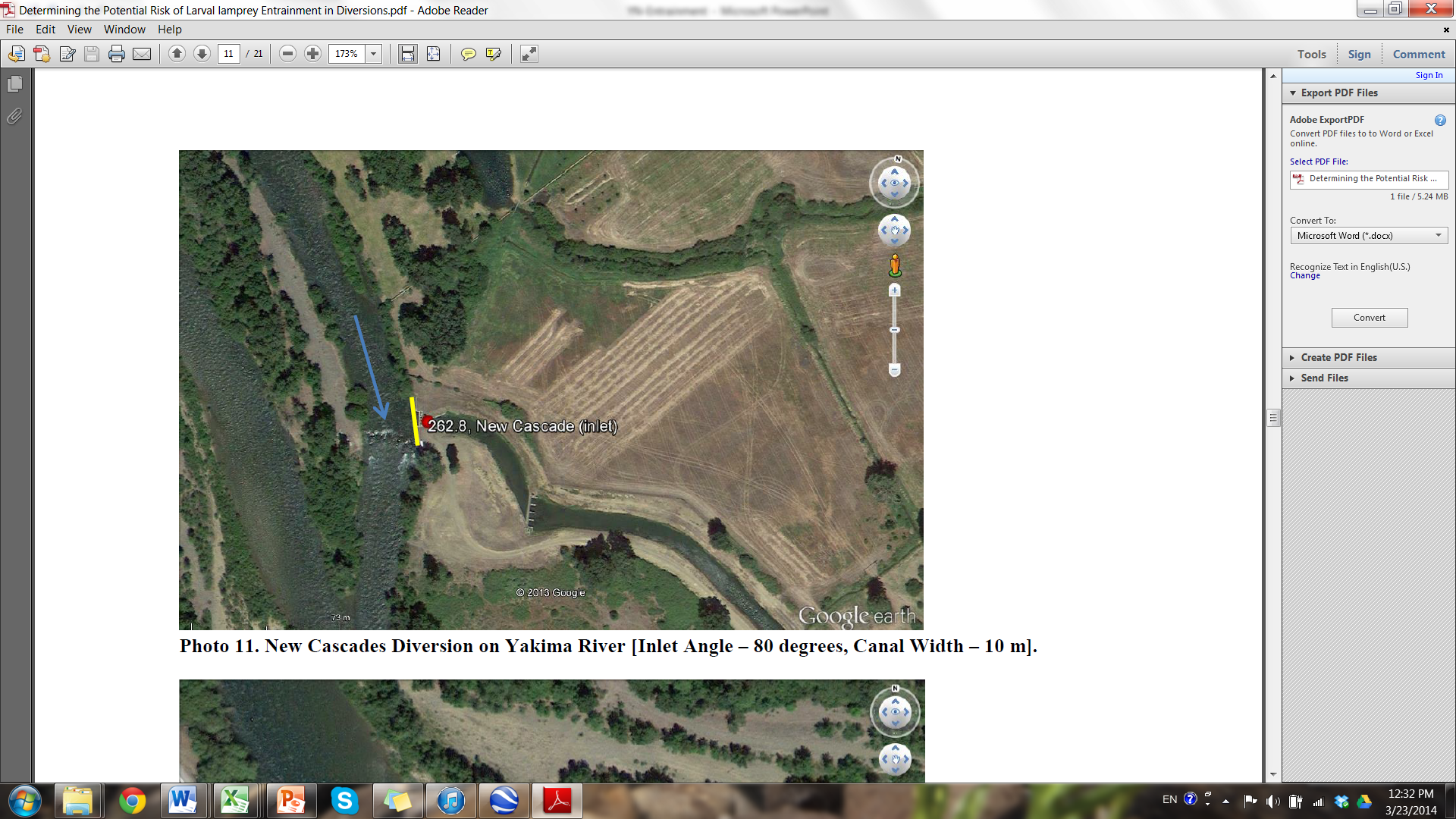 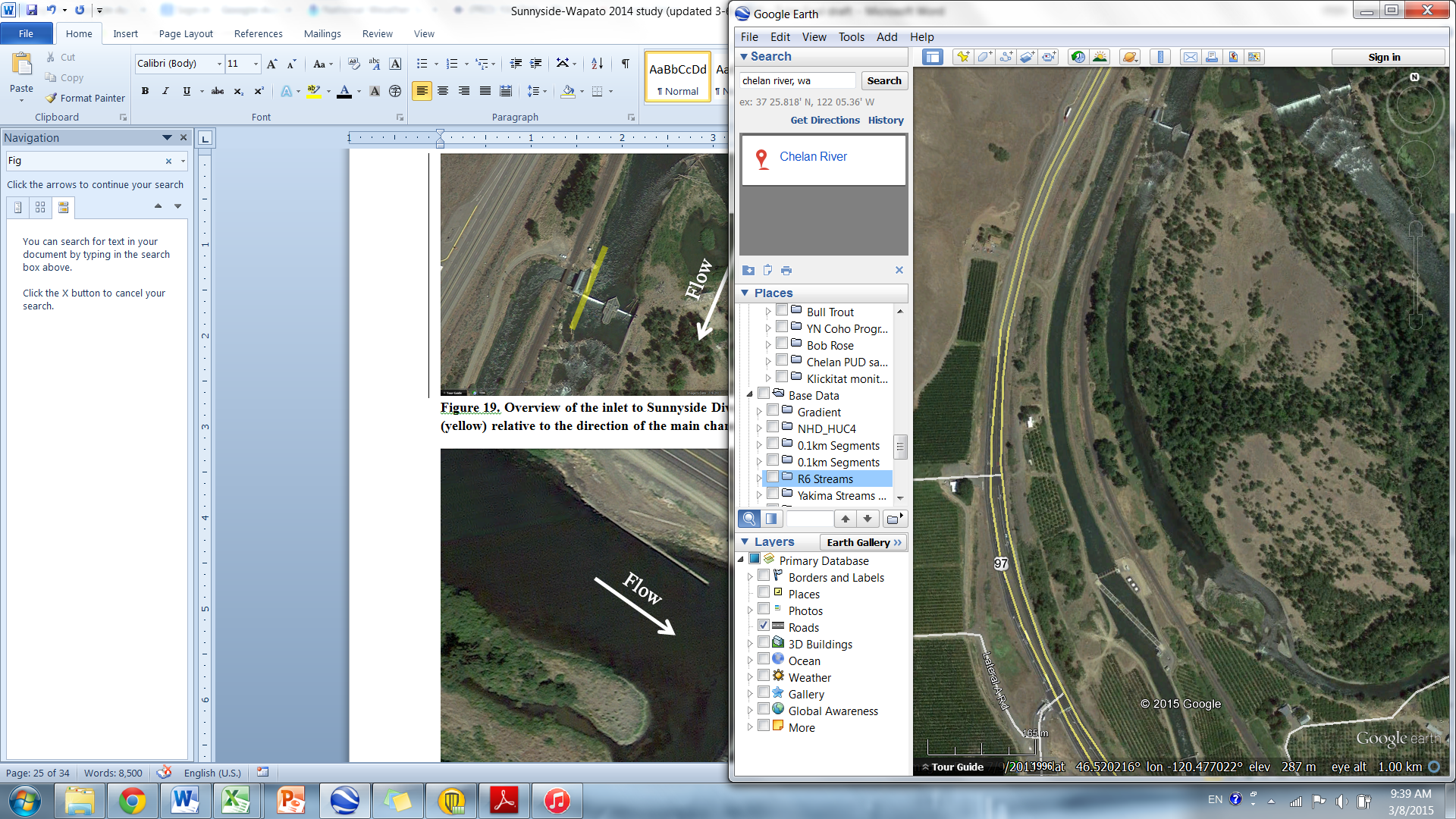 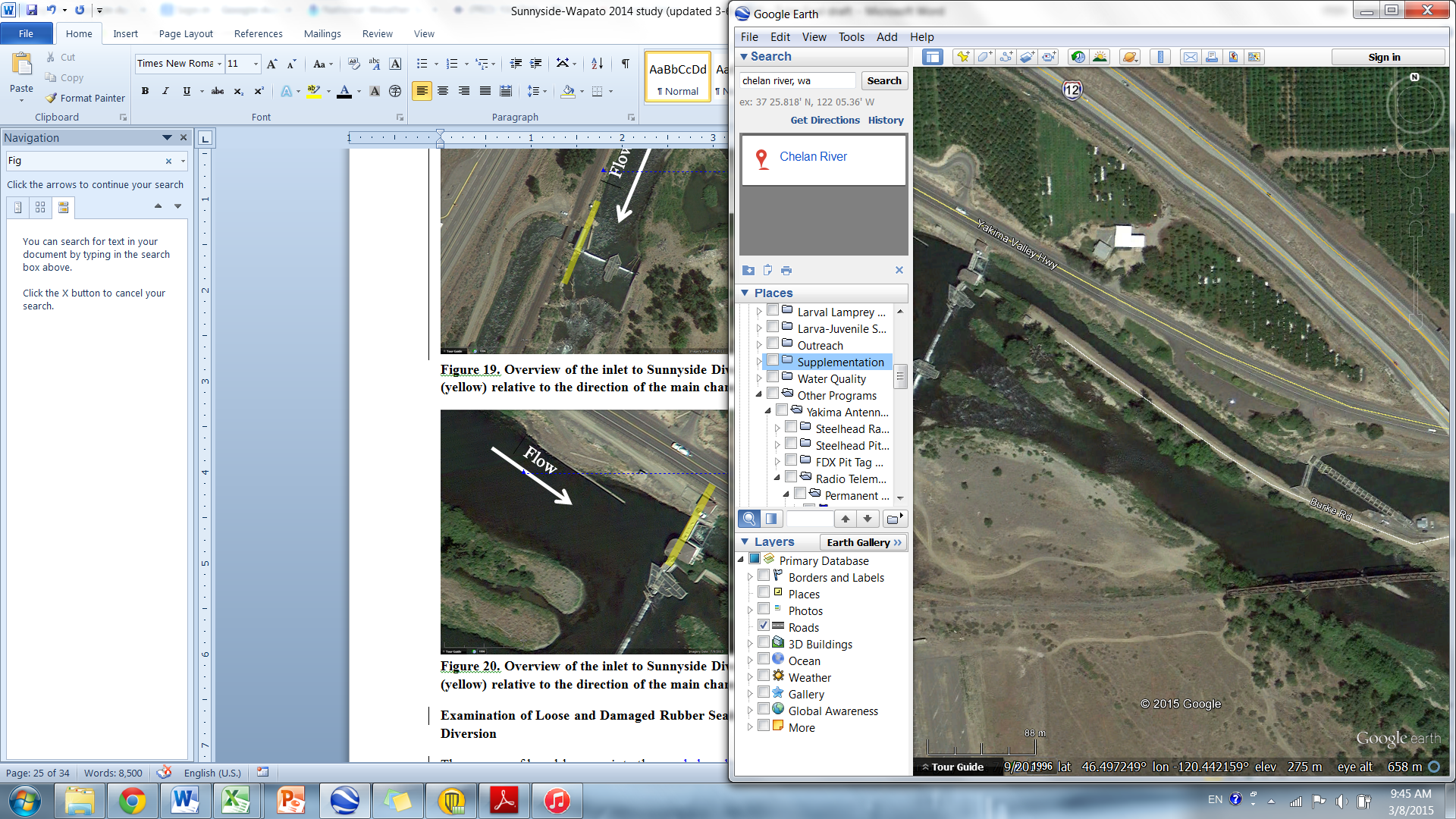 Perpendicular to Flow 
-> More Sediment
Parallel to Flow 
-> Less Sediment
[Speaker Notes: Vibration of screens, Electrifying the drum screens with a 3 burst per sec
Might deter the larger larvae from interacting with the fish screens but the smaller larvae (which are force to go with the flow), may still become entrained. 

Headgates currently open from the bottom (most likely where fine sediment has accumulated during the fall and winter months). 
When the headgate opens from the bottom, any larvae that are residing in this fine sediment will likely become entrained. Opening the headgate from a position other than the bottom (i.e. several feet up) may reduce the initial 	entrainment of larval lamprey. Future studies to determine fine sediment accumulation at the headgate of major diversions (i.e. Sunnyside and Wapato) need to be studied. 

Again, if you control the sediment, we may be able to reduce the number of lamprey that pass through the fish screens and ultimately the number of lamprey that enter the diversion all together. The fine sediment provides an important foundation to the river ecosystem, and if we can reduce the sediment that enters the diversions, we will allow for more available habitat for the lamprey saved from the irrigation diversions.]
Short-Term Fixes
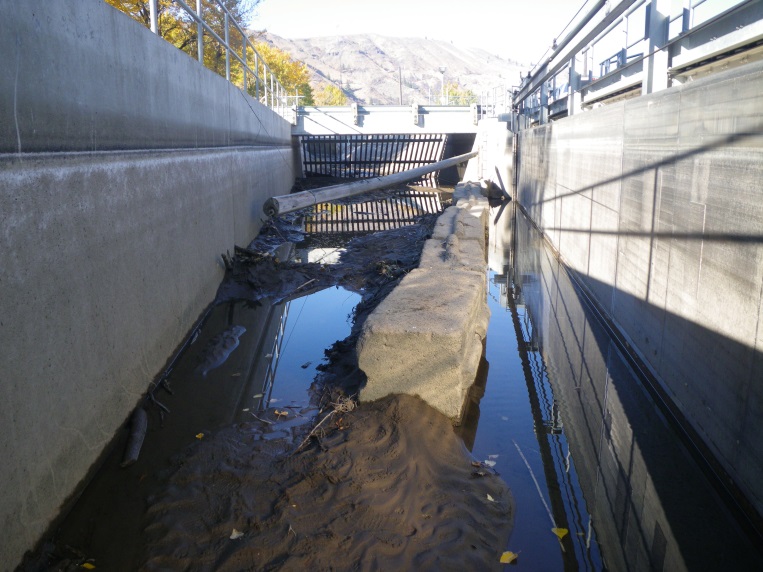 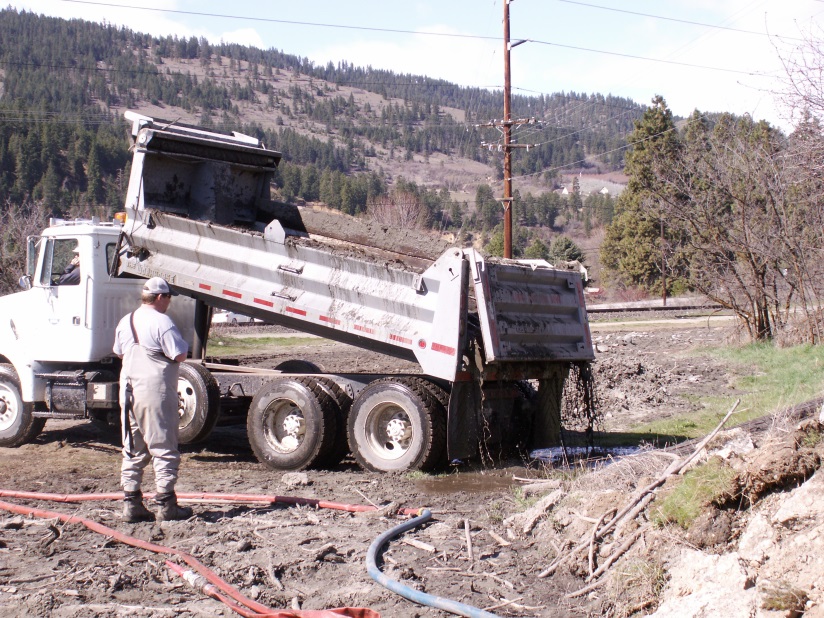 Reduce dewatering rates
Ecology blocks to alter the orientation of sediment deposition to occur upstream of the fish screens
Using plastic-lined dump trucks to haul sediment and larvae to irrigation ponds that connect to the Yakima River.
Blowing out all fine sediment through bypass before or while dewatering
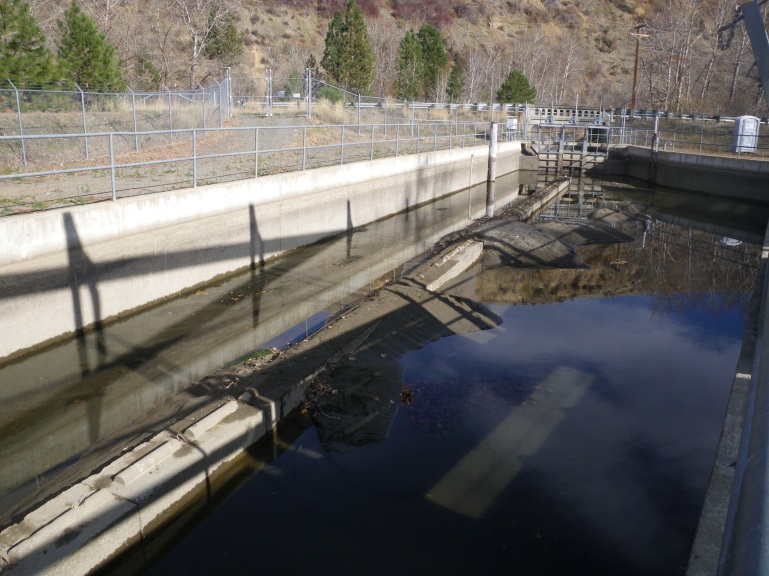 Outlet
Above Screens (Naches-Selah)
Below Screens (Town)
aaa
aaa
[Speaker Notes: Ecology blocks,]
Other Solutions??
[Speaker Notes: Still need to do maintenance work every year, but can do it in the spring instead of fall when sediment less of an issue]